Psalm 133:1-3
1  Behold, how good and how pleasant it is for brethren to dwell together in unity!
2  It is like the precious oil upon the head, running down on the beard, the beard of Aaron, running down on the edge of his garments.
3  It is like the dew of Hermon, descending upon the mountains of Zion; for there the LORD commanded the blessing – life forevermore.
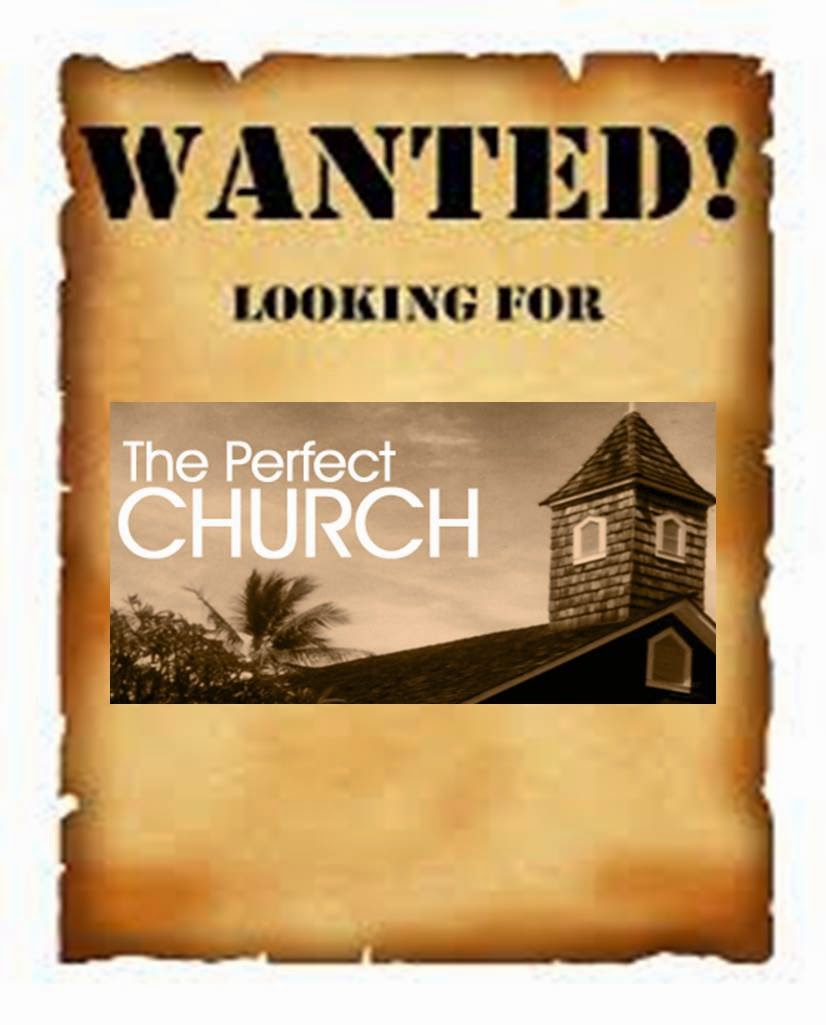 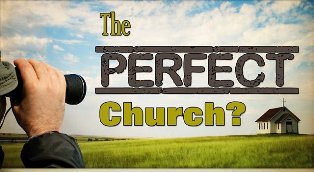 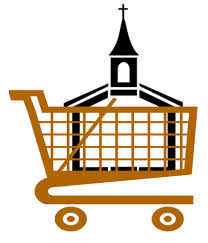 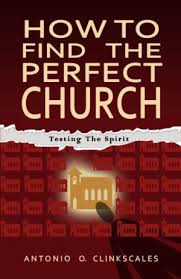 The Perfect Church
When men are appointed as elders & deacons, all members are in 100% agreement.

All the decisions of the elders are always right & thus always please the congregation.

The sermons are always good, exactly what is needed & the preacher never speaks too long.

The members are always punctual to services.

Everyone prepares their Bible class lesson.
The Perfect Church
None of the members ever forsake services.

Every member takes an active role in the work.

The members always get along with one another.

If someone happens to be offended by something said or done, the matter is immediately cleared up to the satisfaction of all.

Church discipline is never practiced, because the members never persist in any sin but repent.
The Perfect Church??
The church in Jerusalem?
Acts 5, 6, 15

The churches of Galatia?
Galatians 1:6-9; 3:1; 5:1-4

The church at Corinth?
I Corinthians 1, 3, 5, 6, 7, 8, 11, 14, 15
The Perfect Church??
The Seven Churches of Asia (Rev. 2-3)

The church at Ephesus (Rev. 2:4-5)

The church at Pergamos (Rev. 2:14-16)

The church at Thyatira (Rev. 2:20-23)

The church at Sardis (Rev. 3:1-3)

The church at Laodicea (Rev. 3:15-19)
Why Isn’t the Church Perfect?
Not because of God…Perfect Eternal Purpose
Ephesians 3:10-11; I Corinthians 14:33

Not because of Christ…Perfect Builder/Head
Matthew 16:18; Ephesians 1:20-23

Not because of Holy Spirit…Perfect Revelation
I Cor. 1:10-13; Eph. 3:3-5; 2 Timothy 3:16-17

Not because of Pattern given to Local Churches
I Corinthians 4:17; 2 Tim. 1:13; Phil. 1:1
[Speaker Notes: Well, it’s not because…]
Why Isn’t the Church Perfect?
Because local churches of Christ (Rom. 16:16) are made up of people like you & me!
People with…
Imperfections
Shortcomings
Faults
Prejudices
Pride
Peculiarities , etc.
[Speaker Notes: So, once again we ask the question…]
“Does a perfect church exist today? I have not found one. I have found that some churches are stronger than others, but every church has problems. The fault for this does not lie with Christ or the pattern set forth in the New Testament. Local churches are made up of people: people who come from different backgrounds, with different attitudes, experiences, values, reactions, habits, levels of understanding, etc. Given this fact, personality conflicts, peculiarities, protests, pouting, pity-parties and the party-spirit will always persist to one degree or another in every local church. Such is unavoidable. The church is made up of people. I have yet to find a perfect church because I have yet to find a group of perfect Christians (to say nothing of a single perfect Christian).” --Heath Rogers
[Speaker Notes: Charles H. Spurgeon – “The day we find the perfect church, it becomes imperfect the moment we join it.”]
What to Do About an Imperfect Church
Quit attending services all together.

Leave and find a “better” one. 
And then if something makes us unhappy there, leave that one in search of a “better” one, etc.

Develop a permanent attitude of unhappiness, discontentment, and criticism. 

Ignore it, that’s just the way things are.

Continually strive to improve and strengthen our relationship with the Lord and our brethren.
[Speaker Notes: 1) “There’s nothing but a bunch of hypocrites there.” 
2) “Leave and find a “better” one” - And of course they always have good “reasons” why they left one church and went to another, and so on.]
What to Do About an Imperfect Church
Examine self and address my own faults
Matt. 7:3-5; 2 Cor. 13:5; James 1:23-25

Develop and maintain godly attitudes
Eph. 4:1-3; Phil. 2:1-5, 14-15 Col. 3:12-14

Mindful of how we speak/treat one another
Prov. 15:1; Matt. 7:12; I Cor. 13:5; Eph. 4:32

Learn to not become so easily offended
Matt. 5:38-39; I Cor. 6:7-8; 13:4-5
[Speaker Notes: Learn to use tact. Love “does not behave rudely.”
Develop thicker skin. (sometimes brethren can be overly sensitive) Love “suffers long,” “is not easily provoked” (KJV).]
What to Do About an Imperfect Church
Pursue things that make for peace & edify
Matt. 5:9; Rom. 14:19; James 3:17-18

Always seek reconciliation with one another
Matthew 5:23-24; 18:15

Warn the unruly, rebuke those who sin
I Thess. 5:14 (2 Thess. 3:6); Luke 17:3-4

Withdraw from those who walk disorderly
2 Thessalonians 3:6; I Corinthians 5
[Speaker Notes: *And yes, there may come a time when we have to make the unfortunate and difficult decision to leave a congregation that no longer is standing faithfully (departure from the faith; hold to some error, such as mdr, tolerate sin with no discipline of it, etc.)]
What to Do About an Imperfect Church
“What should we do about the imperfections in the local church? We should never become tolerant of them. Jesus gave Himself to sanctify and cleanse His church, that she should be holy and without blemish (Eph. 5:25-27). It is our duty to keep her that way. Perfection is our goal, and we must constantly be striving toward it.”

“The Perfect Church”, article by Heath Rogers